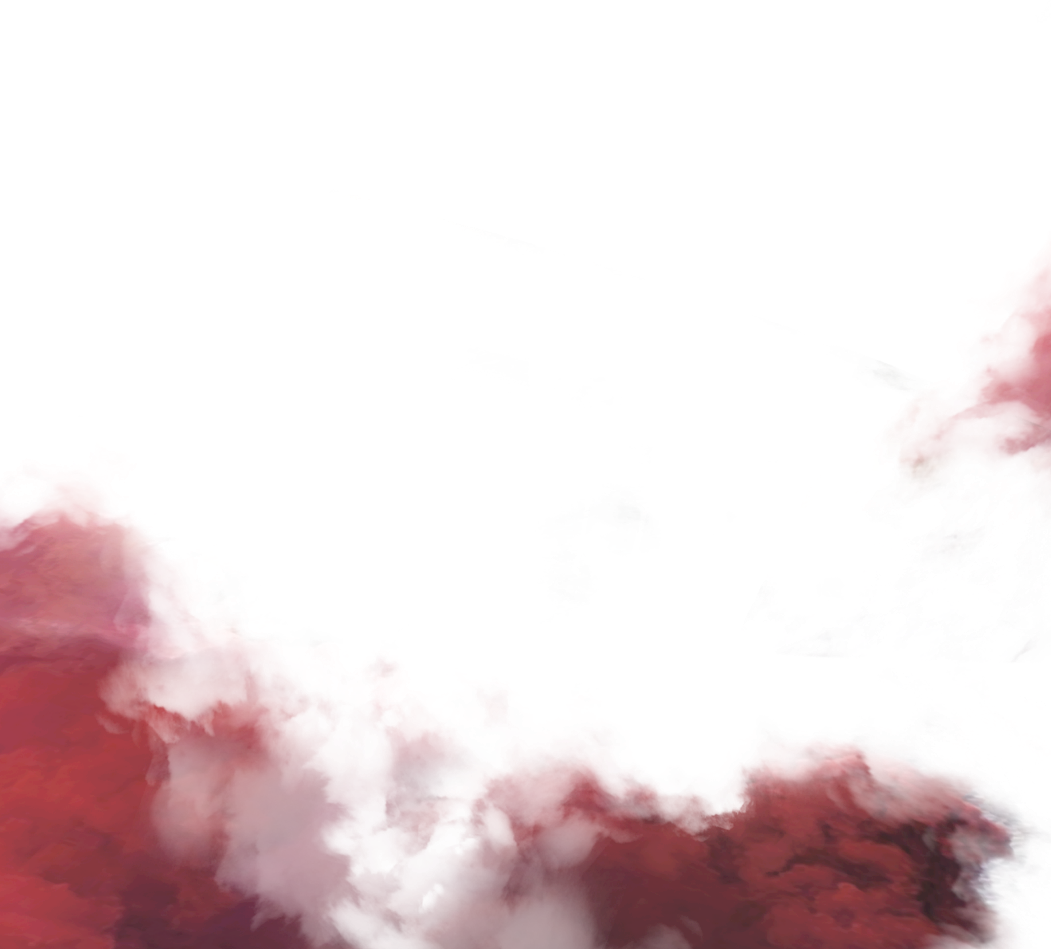 DEAD GOOD FILMS
PREMIUM HORROR & THRILLER PACKAGE
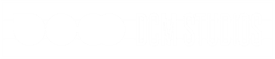 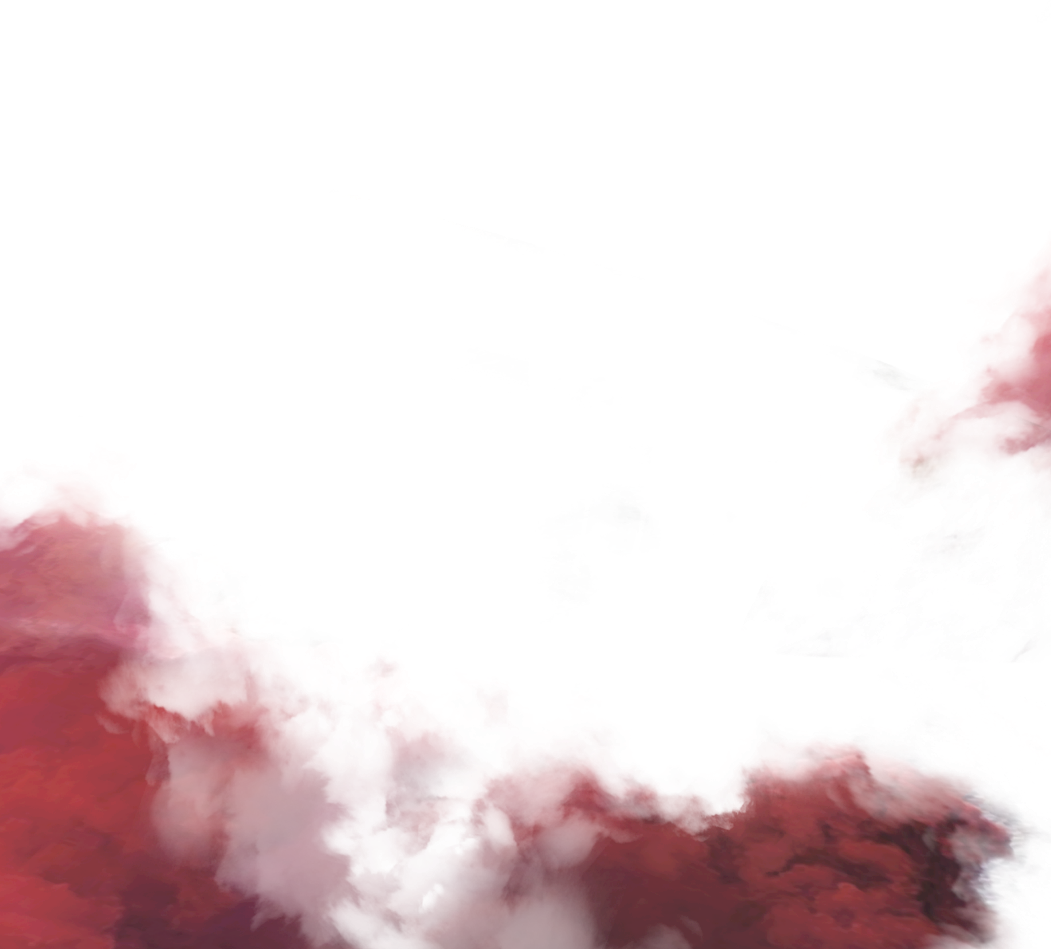 THE MOST UNDERESTIMATED 16-34 OPPORTUNITY IN AV ENTERTAINMENT
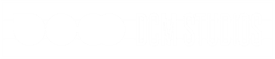 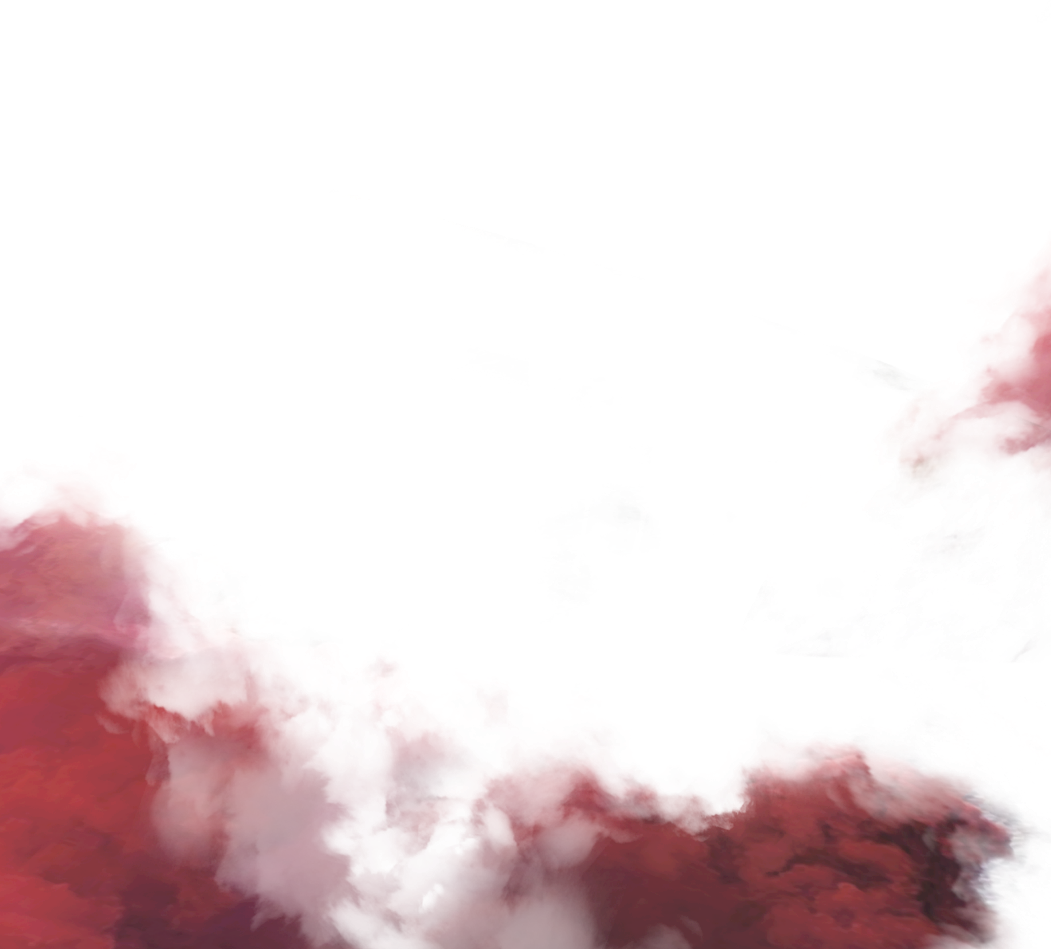 HORROR & THRILLER HAVE HAD A RESURGENCE IN RECENT YEARS
Some of TV’s biggest hits have leant heavily on the horror genre
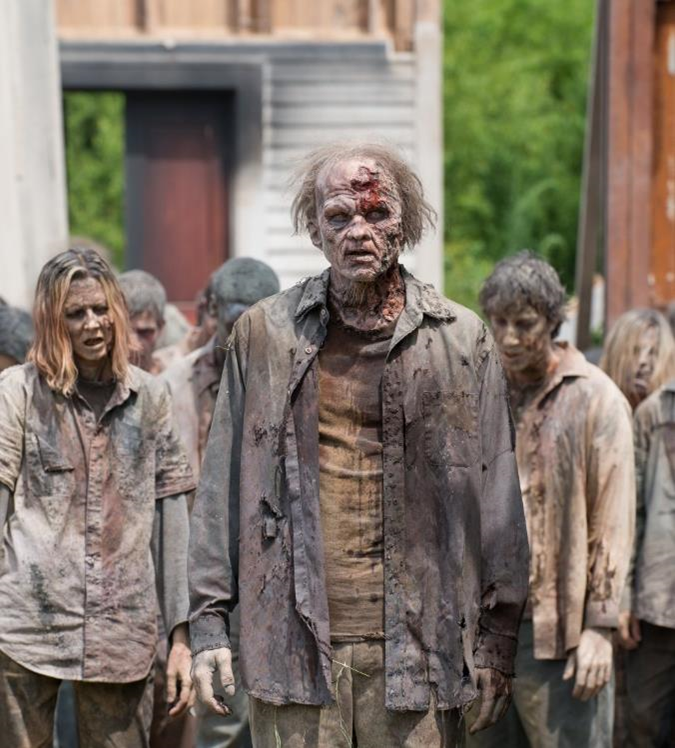 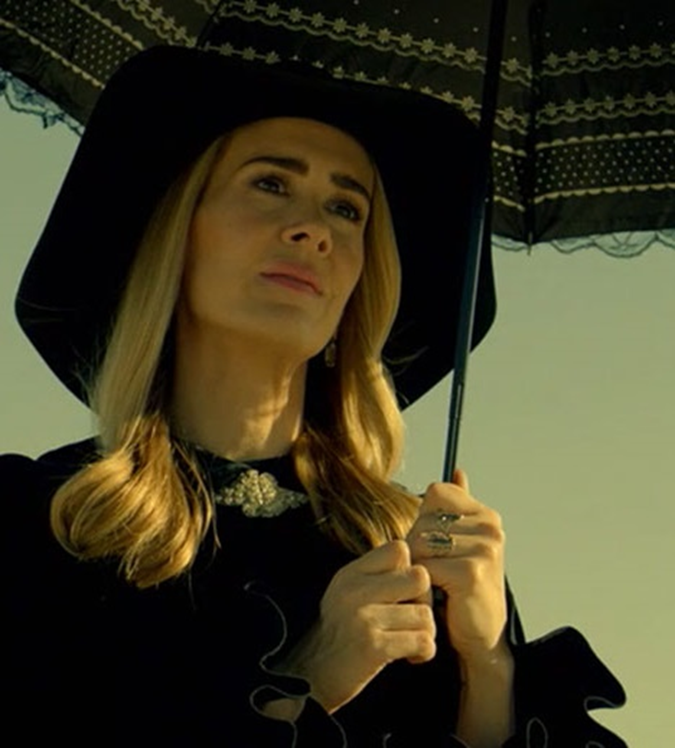 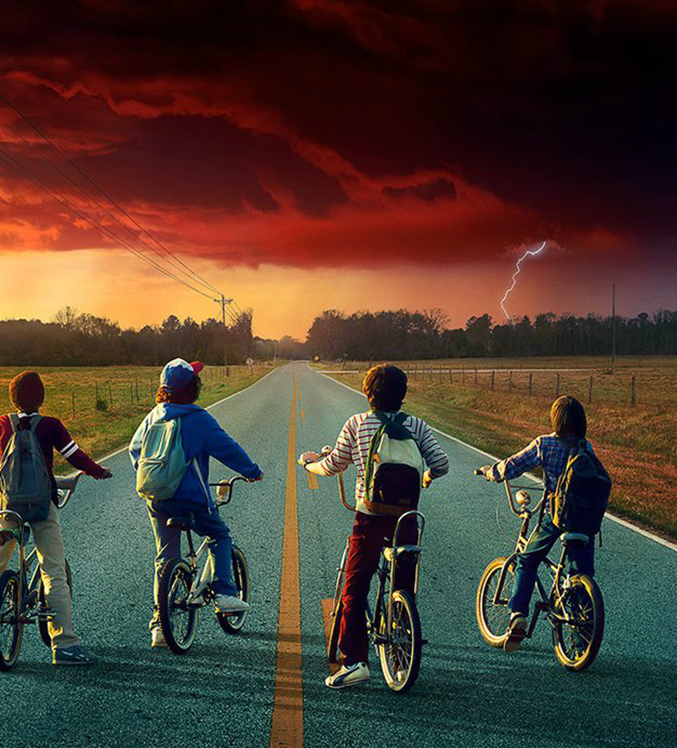 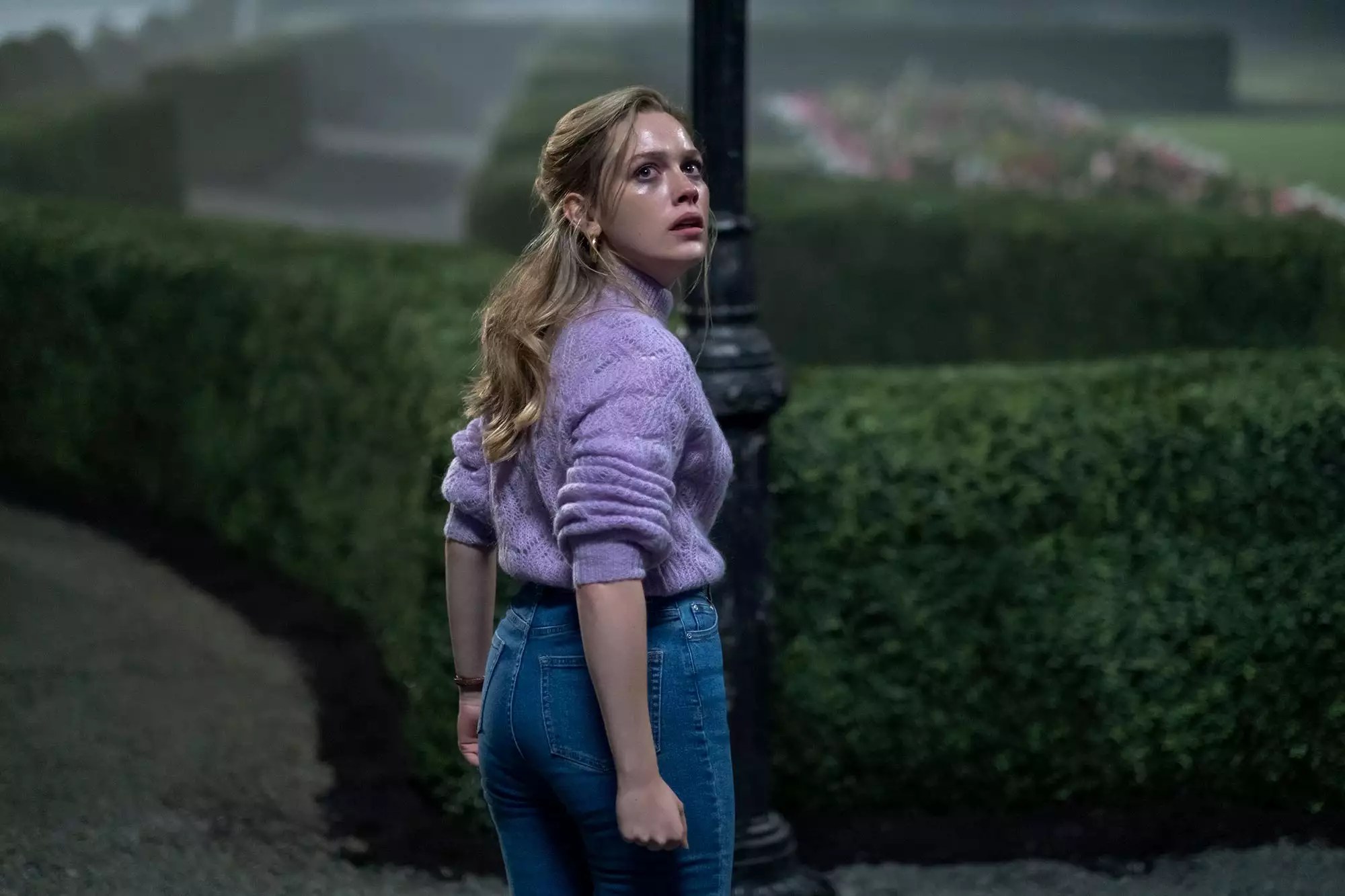 The Walking Dead

During its run it was consistently one of the highest rated scripted series on TV in America
American Horror Story

Consistently attracted some of Hollywood’s finest stars to the horror genre with Emmys, Golden Globes and SAG Awards as their reward
Stranger Things

It’s one of the most popular original Netflix shows and its cultural imprint was particularly demonstrated last summer with ‘Running Up That Hill’ returning to the charts after its use in the latest series.
The Haunting 

These series encompass the films under the ‘Flanaverse’ from creator Mike Flanagan. Includes the series The Haunting of Hill House & The Haunting of Bly Manor
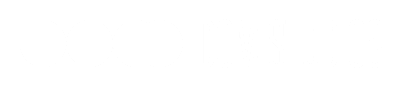 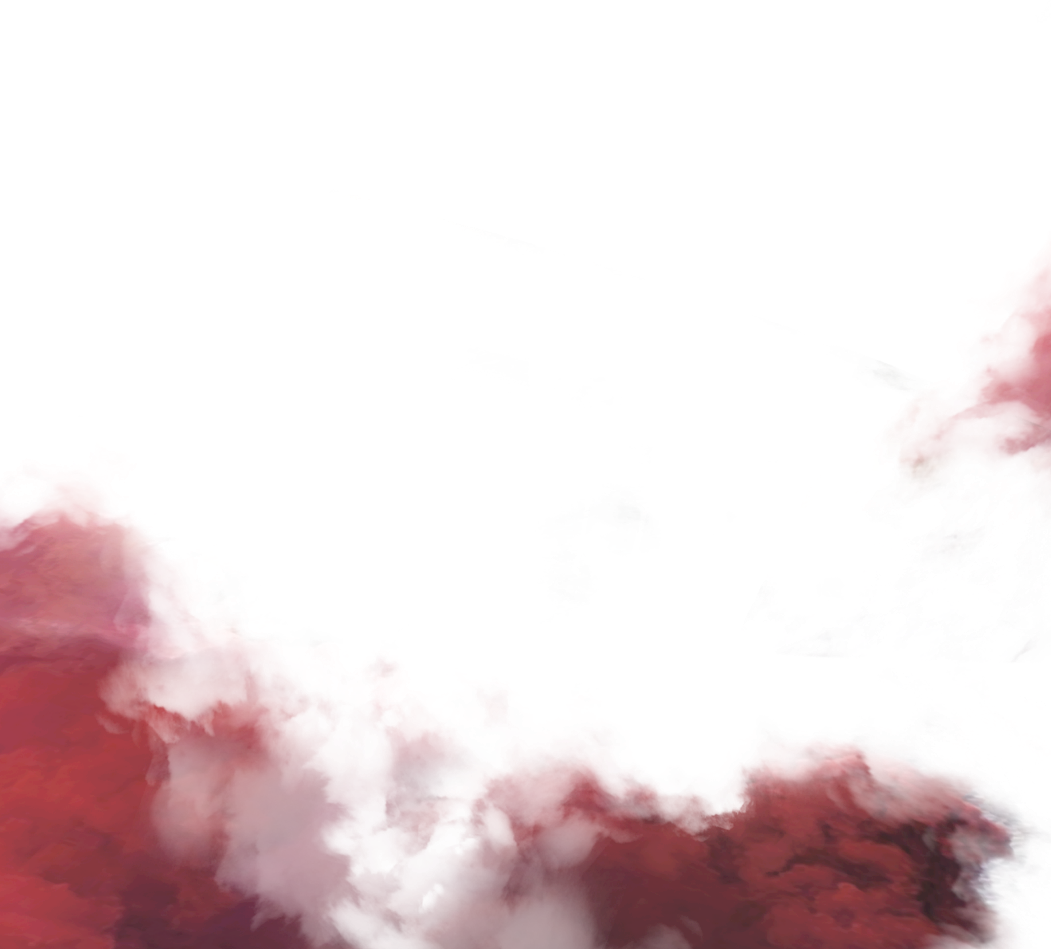 … AND HAVE BECOME BIG BUSINESS FOR HOLLYWOOD TOO
The genre turns big profits for film studios
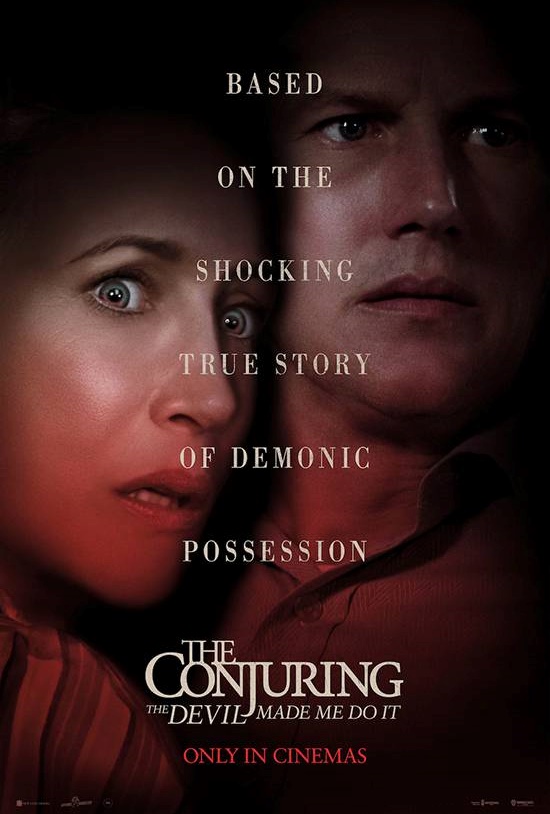 Get Out 

2017’s most profitable movie received an Oscar for director Jordan Peele who has become one of the hottest directors in Hollywood and influential directors in the modern horror scene.
It & It Chapter 2

One of the most successful horror film series of all time - It remains the biggest grossing horror film ever at the UK box office.
The Conjuring Universe

With multiple successful spin-offs from the original trilogy, The ‘Conjuring Universe’ films have grossed over $1billion worldwide
Smile

One of 2022’s surprise hits, Smile has become one of the top 10 horror films of all time at the UK box office. With a worldwide gross of $200m (off a budget of $17m) it’s a huge success for Paramount.
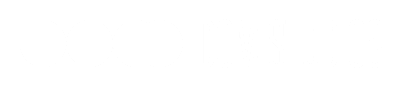 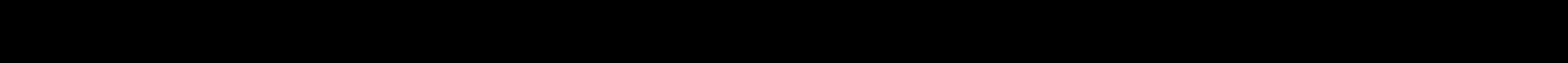 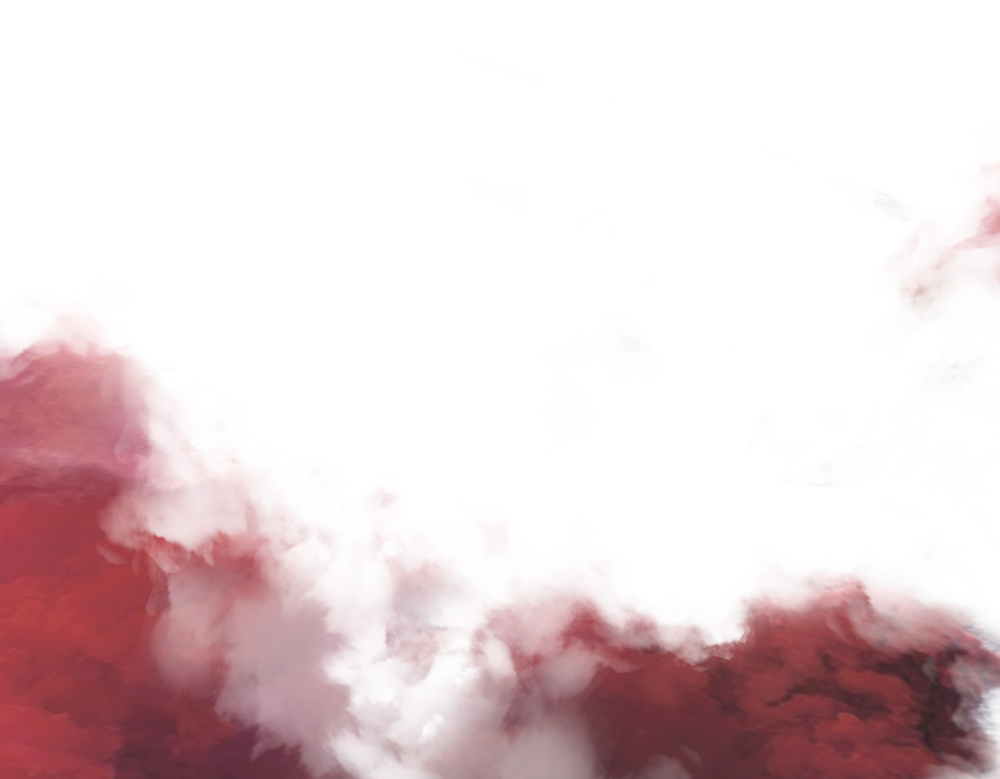 WE’VE SEEN SUBSTANTIAL INCREASE IN HORROR ADMISSIONS
Horror admissions have significantly increased across the last 7 years, taking a great proportion of box office, driven by successes including It, Get Out, Nope, Quiet Place, The Conjuring and Halloween universes.
*
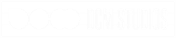 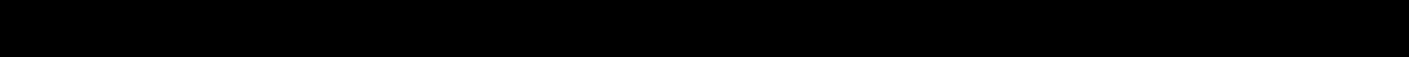 Source: DCM Admissions. *2020 removed, only one major horror release due to pandemic closures
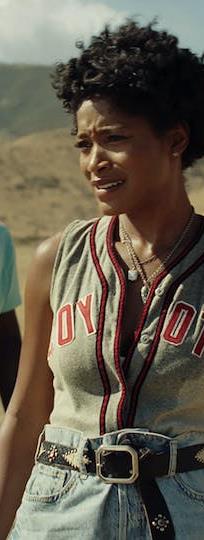 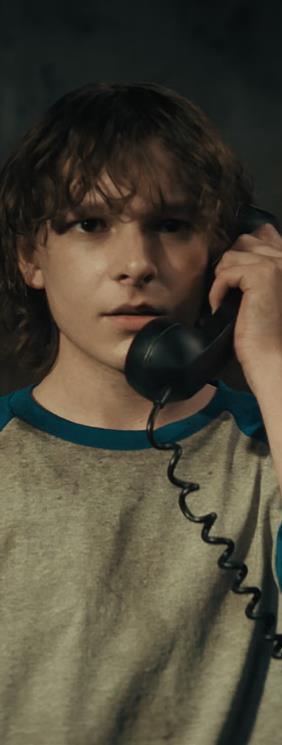 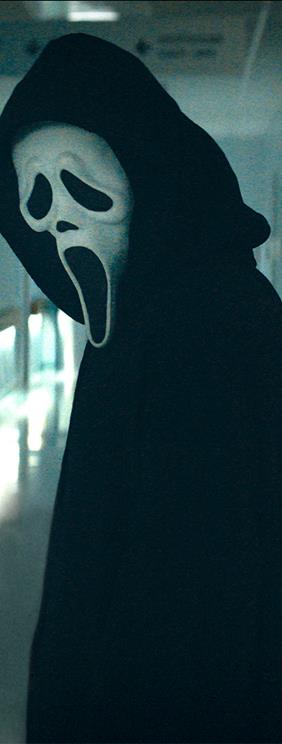 Horror & thriller films deliver strong 16-34 tvrs
619k 
Industry admissions

4
16-34 TVRS
973k 
Industry admissions

5
16-34 TVRS
1.3m 
Industry admissions

7 
16-34 TVRS
4.8m 
Industry admissions

19 
16-34 TVRS
975k 
Industry admissions

4
16-34 TVRS
Doctor Strange in the 
Multiverse of Madness
Nope
Smile
Scream
The Black Phone
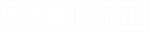 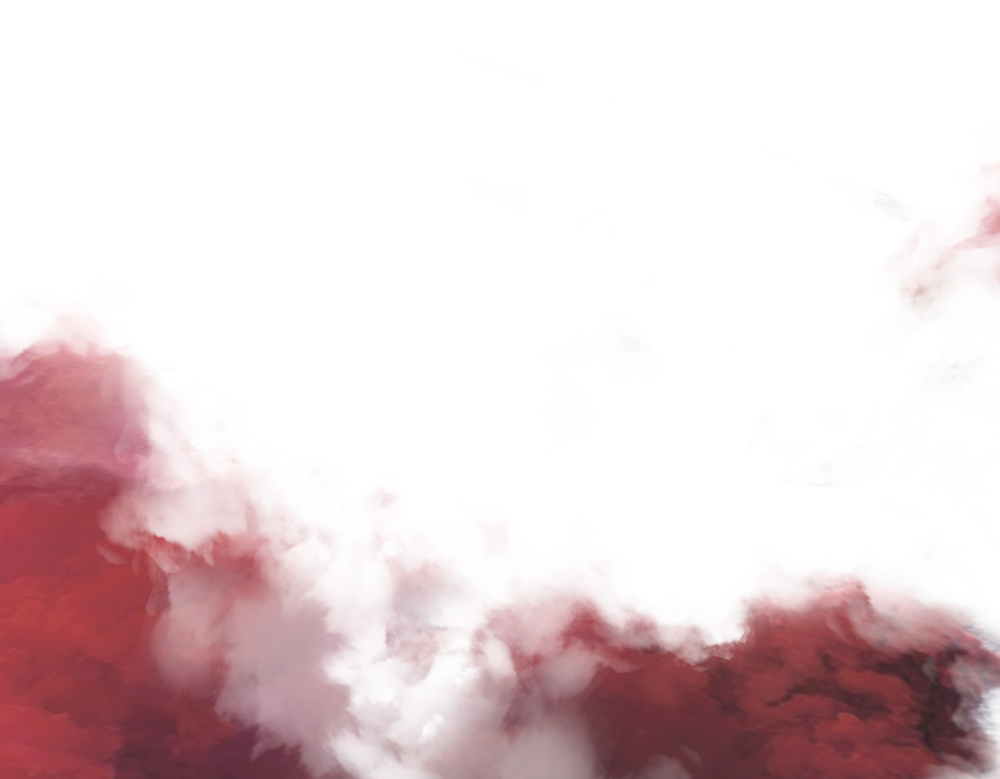 Why brands should embrace the horror & THRILLER genre
Advertisers are missing a trick – horror movies give them a chance to engage a key youth audience
25% 
more likely to watch a film on its opening weekend
2x
 more likely to go to the cinema with 5-6 other people
2x 
more likely to find cinema the most useful when making a purchase decision
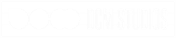 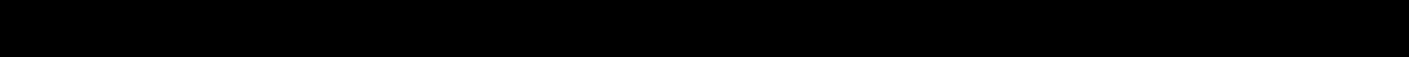 Source: FAME 2022 Multibased with TGI GB Apr 2023. Target: Cinemagoers who love horror films. Index vs avg. UK adult.
[Speaker Notes: 60% Cinema goers who have seen horror int eh past year agree with ‘I like to have technology that 

1st bubble
3x more likely to go to the cinema weekly (TGI)
-
More likely than any other (mass) genres

2nd bubble
Pending Emily but predicting 8TVRS

3rd Bubble
66% of Horror fans are tech enthusiasts (ix.107) (IPA Touchpoints)
-
(A/A I like to have technology that makes life easier at home ~ Technology OR  A/A I love to buy new gadgets and appliances ~ Technology)]
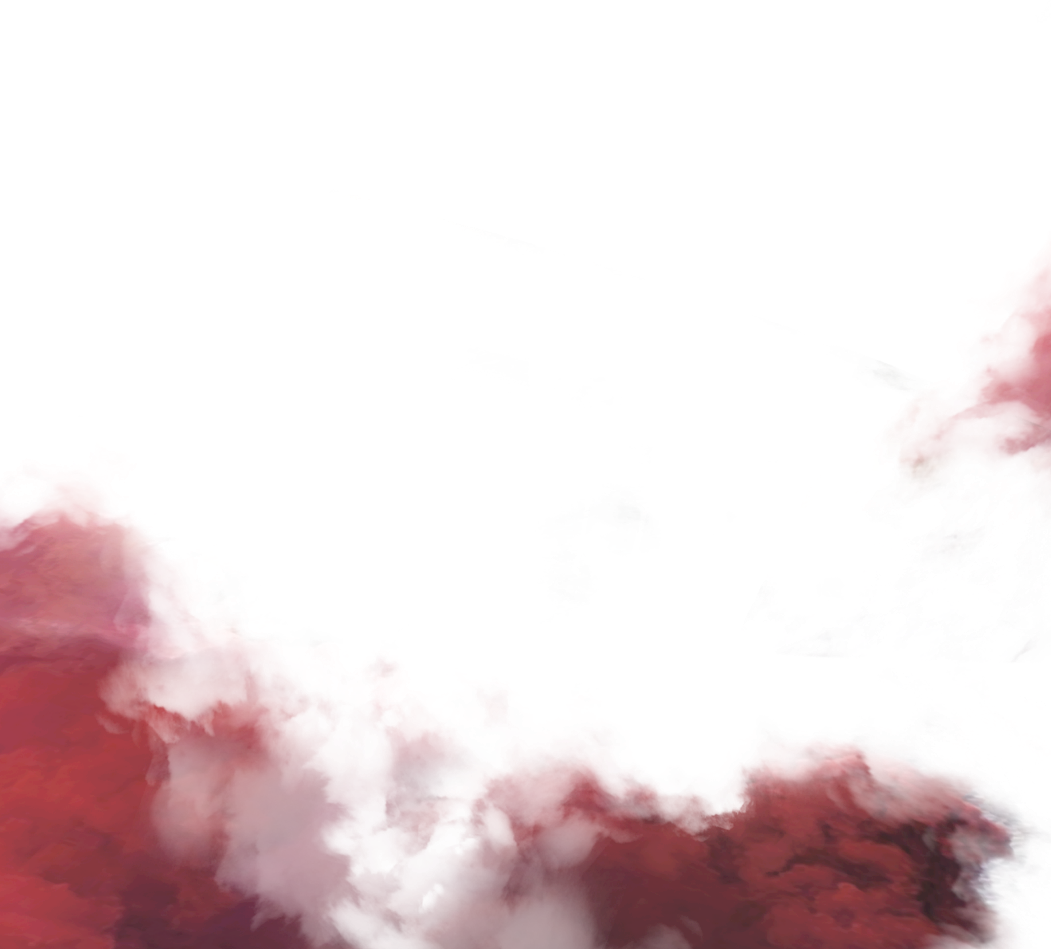 BRANDS HAVE BEEN MISSING A TRICK WHEN IT COMES TO HORROR AND THRILLER
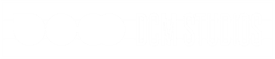 [Speaker Notes: brands have been missing a trick when it comes to Horror and Thriller content, underestimating the outstanding platform it provides to engage with a young audience.]
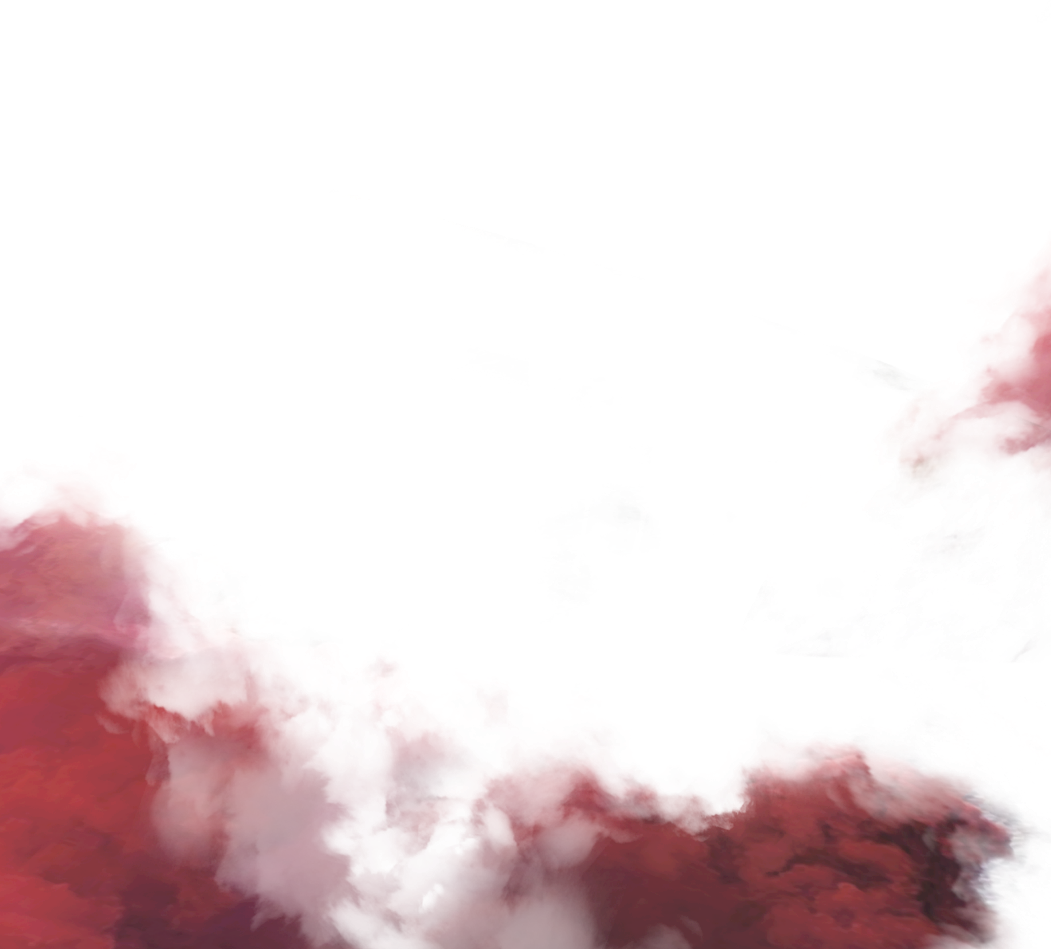 THE OPPORTUNITY
DEAD GOOD FILMS PARTNERSHIP
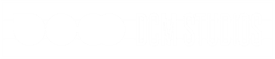 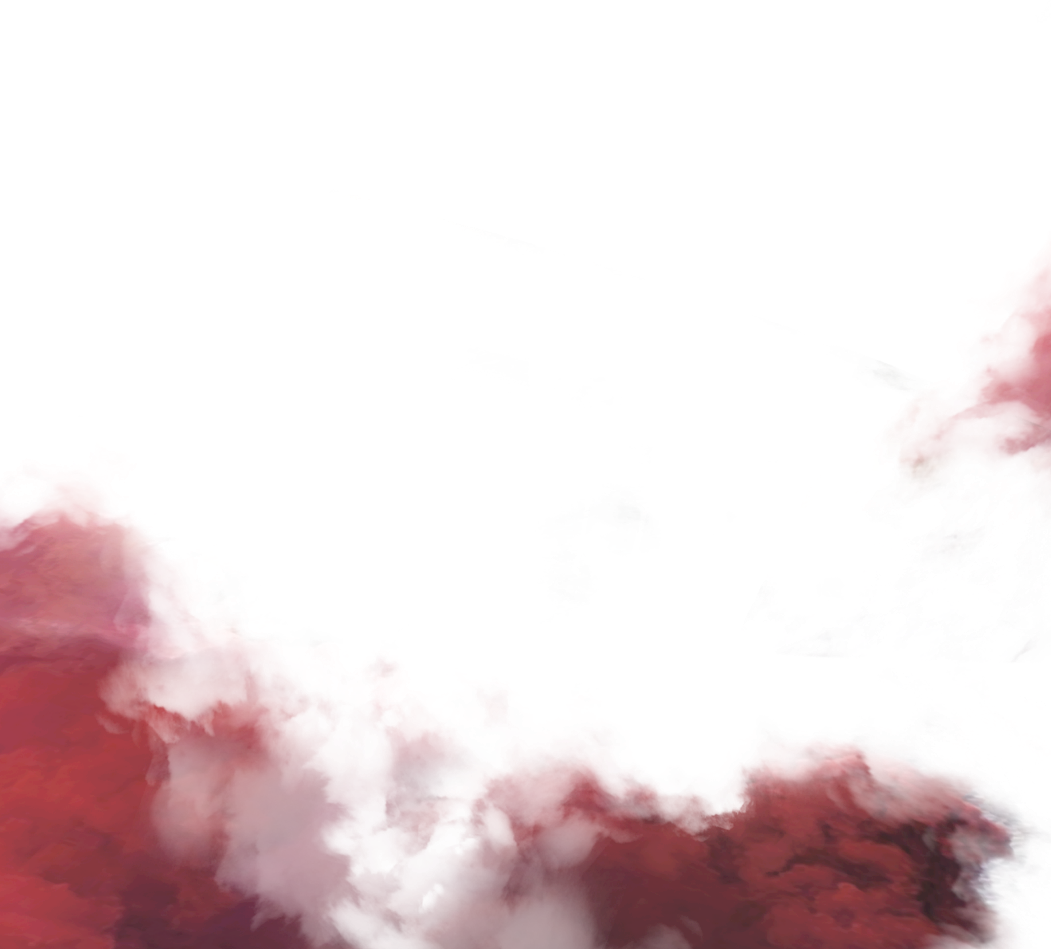 DEAD GOOD FILMS PARTNERSHIP
Creating ownership around the most exciting and best loved film genre among hard-to-reach 16-34s
GOLD 
SPOT*
DCM IDENT TAKEOVER*
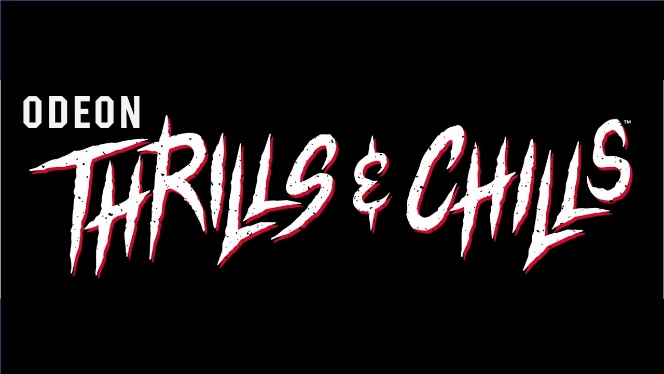 Bespoke 
co-branded idents in all ‘Dead Good Films’ driving frequency
ODEON sponsorship targeting the Horror & Thriller genre. 
Includes access exclusive distributor content
Own the last commercial message before all ‘Dead Good Films’
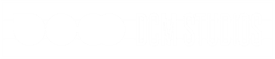 *Cineworld, ODEON & VUE only
[Speaker Notes: Until recently, brands have been missing a trick when it comes to Horror and Thriller content, underestimating the outstanding platform it provides to engage with a young audience. 
Sponsorship of Dead Good Films is an opportunity to capitalise on this and to begin to build ownership around the most efficient genre when it comes to 16-34s.

Our work in the branded content space has demonstrated the power of bespoke content to make your cinema campaigns work even harder. We want to work together to celebrate and own the visceral nature of Horror, exploring the exciting and rich creative territory for your brand to play.

We have some exciting activations within the Dead Good Films package, including the opportunity to present the newly launched ‘Thrills & Chills’ sub-brand at ODEON in an exciting Media First. Working in partnership with the film distributors ‘Thrills & Chills’ curates and identifies the most exciting upcoming films for Horror fans, solidifying Odeon as THE ultimate destination for audiences to immerse themselves in the genre.]
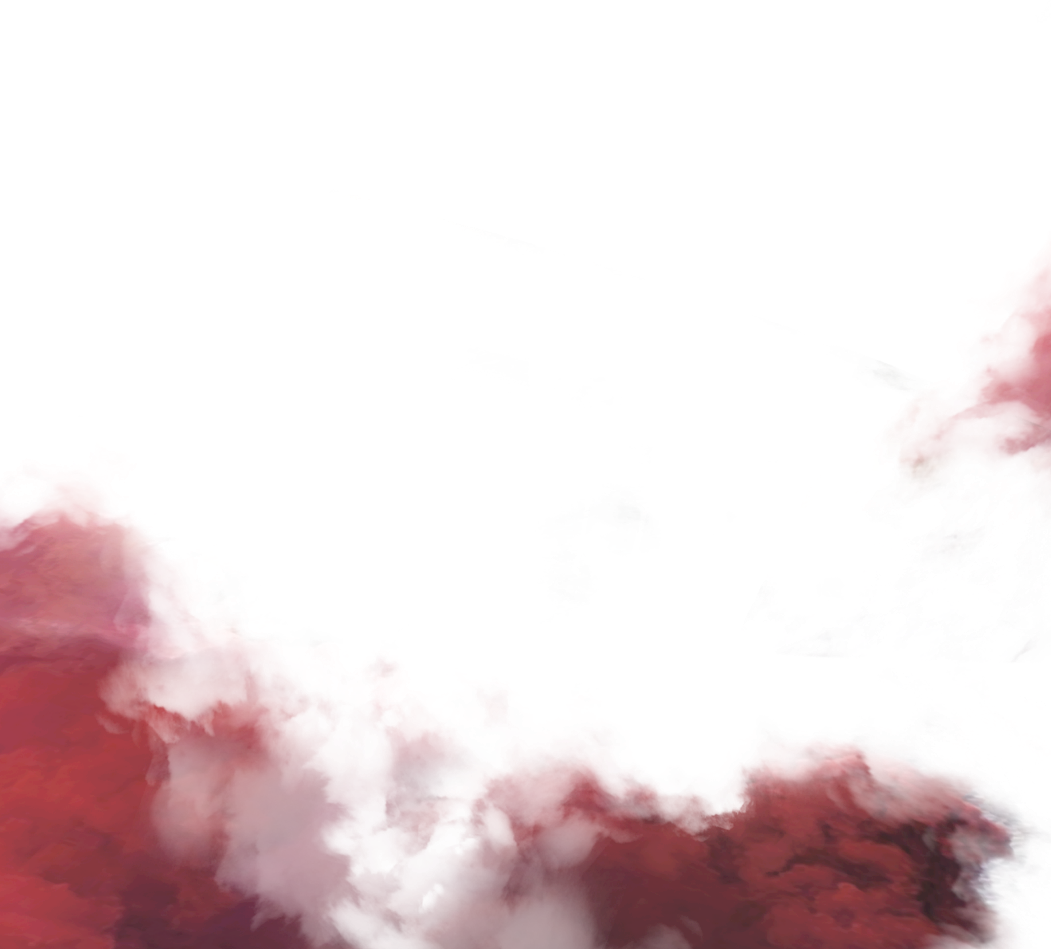 OWNING THE DEAD GOOD FILMS AD REEL
60” T&C ODEON
CONTENT
AFTER THE 
FILM TRAILERS
60” AD
PREMIUM 
POSITION
OPENING IDENT INCLUDED AS ADDED VALUE.
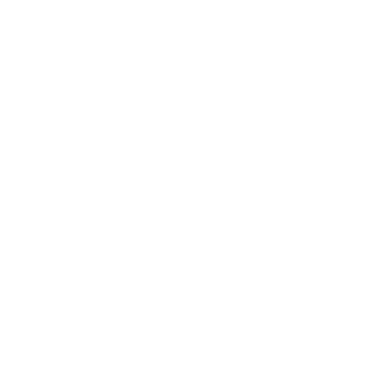 7.




ODEON THRILLS & CHILLS TRAILER
60”
1. 




DCM
OPENING IDENT
10”
2.




BRAND 
ADS
3.




BRONZE
SPOT
4.




DCM
CLOSING
IDENT
15”
5.




SILVER SPOT
6.




FILM TRAILERS
8.




GOLD SPOT
60”
9.




FILM
DEAD GOOD FILMS
 CO-BRANDED IDENTS
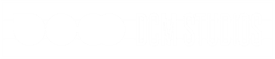 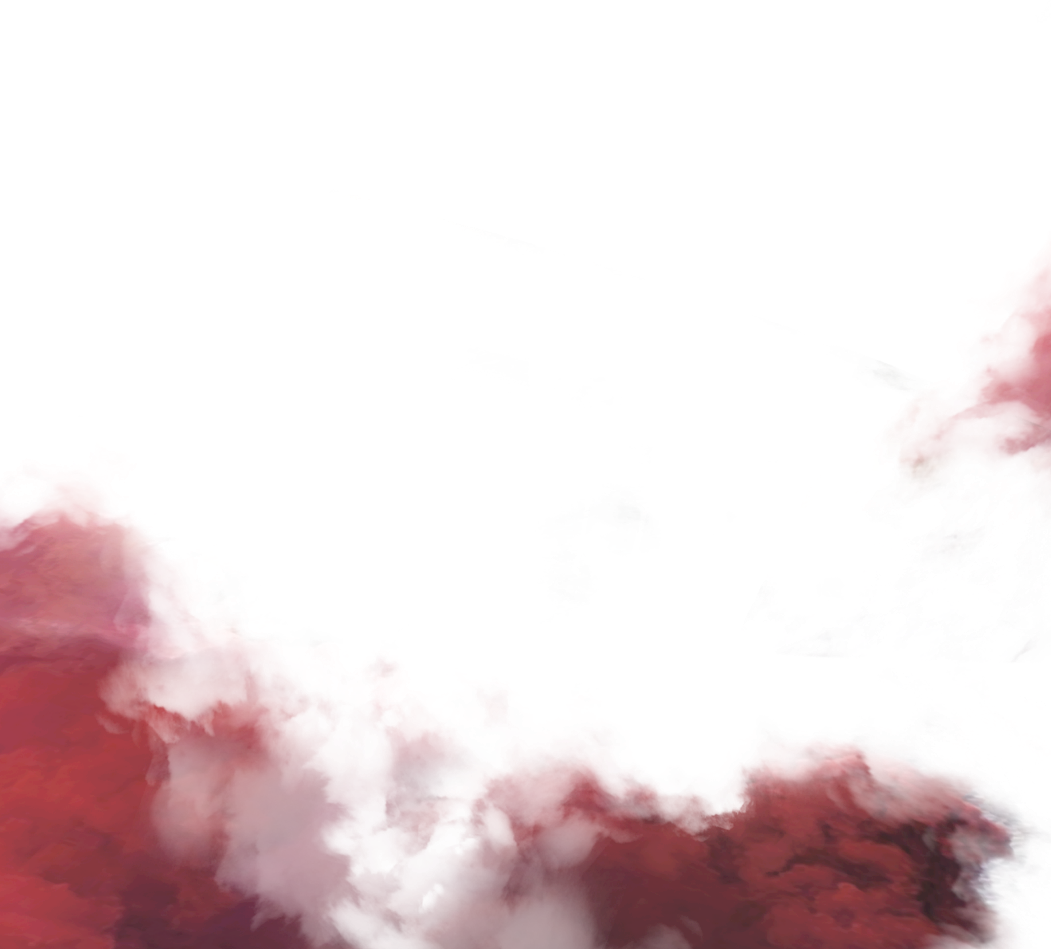 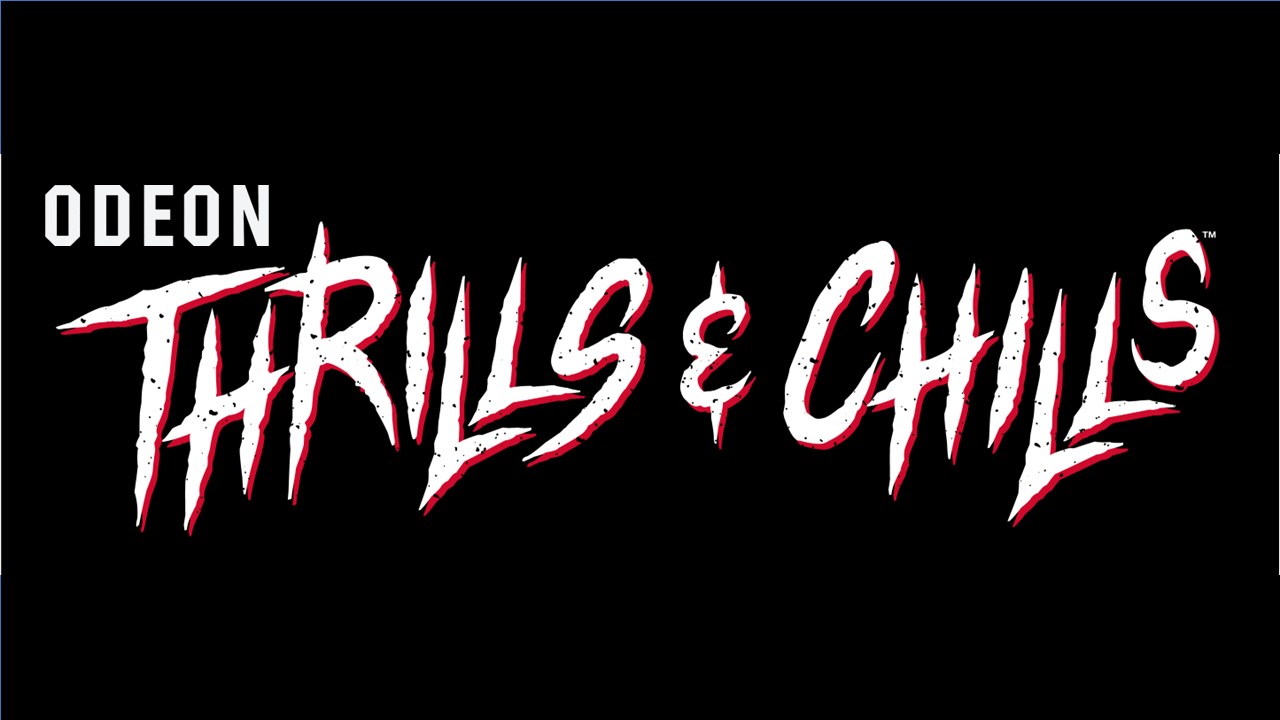 SUPPORTING ACTIVATION
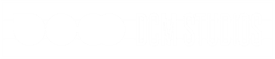 OFF-SCREEN
On-screen
60" GOLD SPOTS (AS A PART OF THE DEAD GOOD FILMS PACKAGE)

Runs in DCM Reel
30” Branded Content + 30” Bespoke Horror Content
Content created by DCM Studios


CO-BRANDED ‘THRILLS & CHILLS’ TRAILER

T&C Trailer to be co-branded
‘ODEON Thrills & Chills, brought to you by Brand X’
Runs in a premium section of the ad reel typically inaccessible to advertisers
Creative in existing ODEON T&C brand feel. Cannot include product imagery
SOCIAL MEDIA, CRM, DIGITAL DISPLAY

Odeon Owned Channels to host co-branded content including film and editorial content across owned channels
Predicted Impressions: 750K Social, 2.5M CRM, 3M Digital Display


BESPOKE ACTIVATIONS

Brand presents bespoke Thrills & Chills events throughout the year
Opportunities to build PR-able and immersive experiences around these events
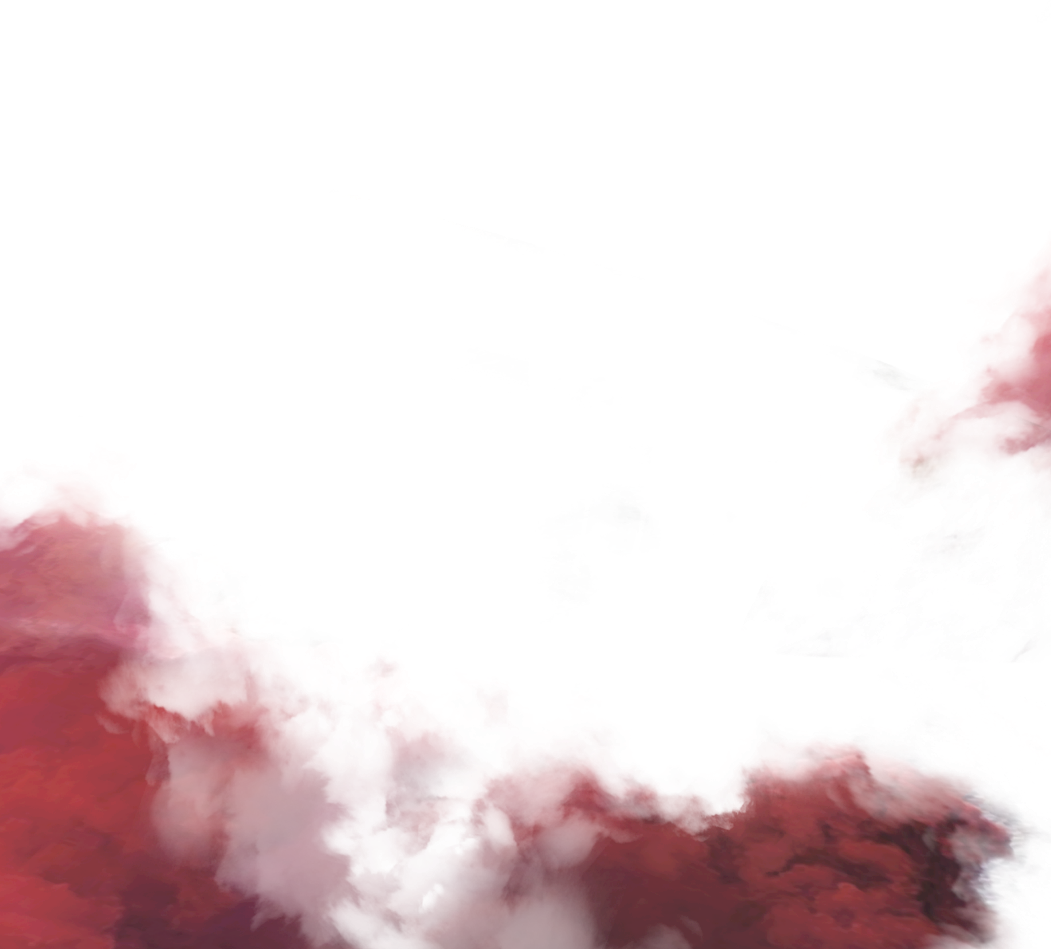 SUPPORTING PARTNERSHIP TOUCHPOINTS
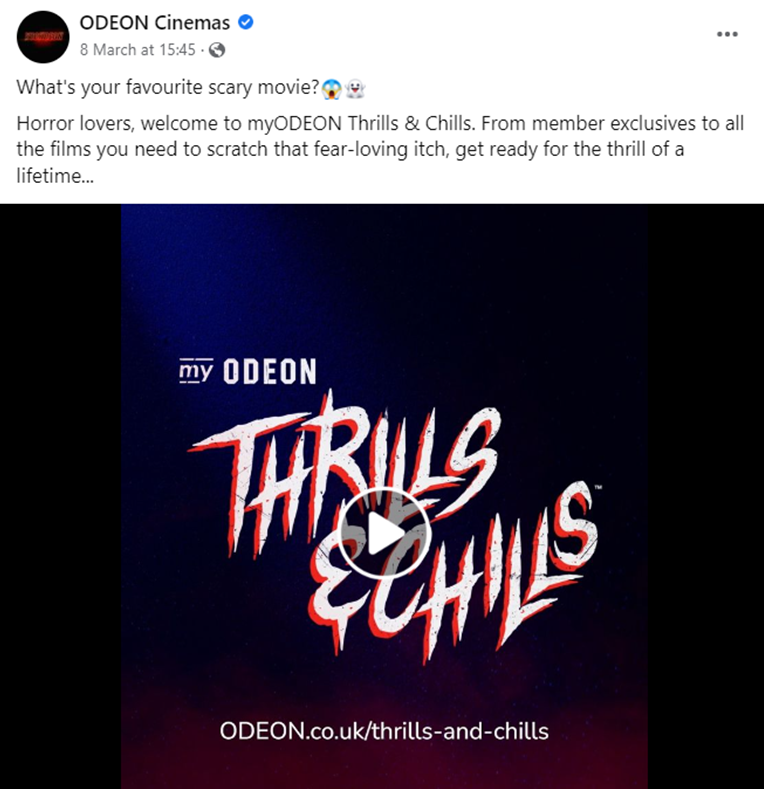 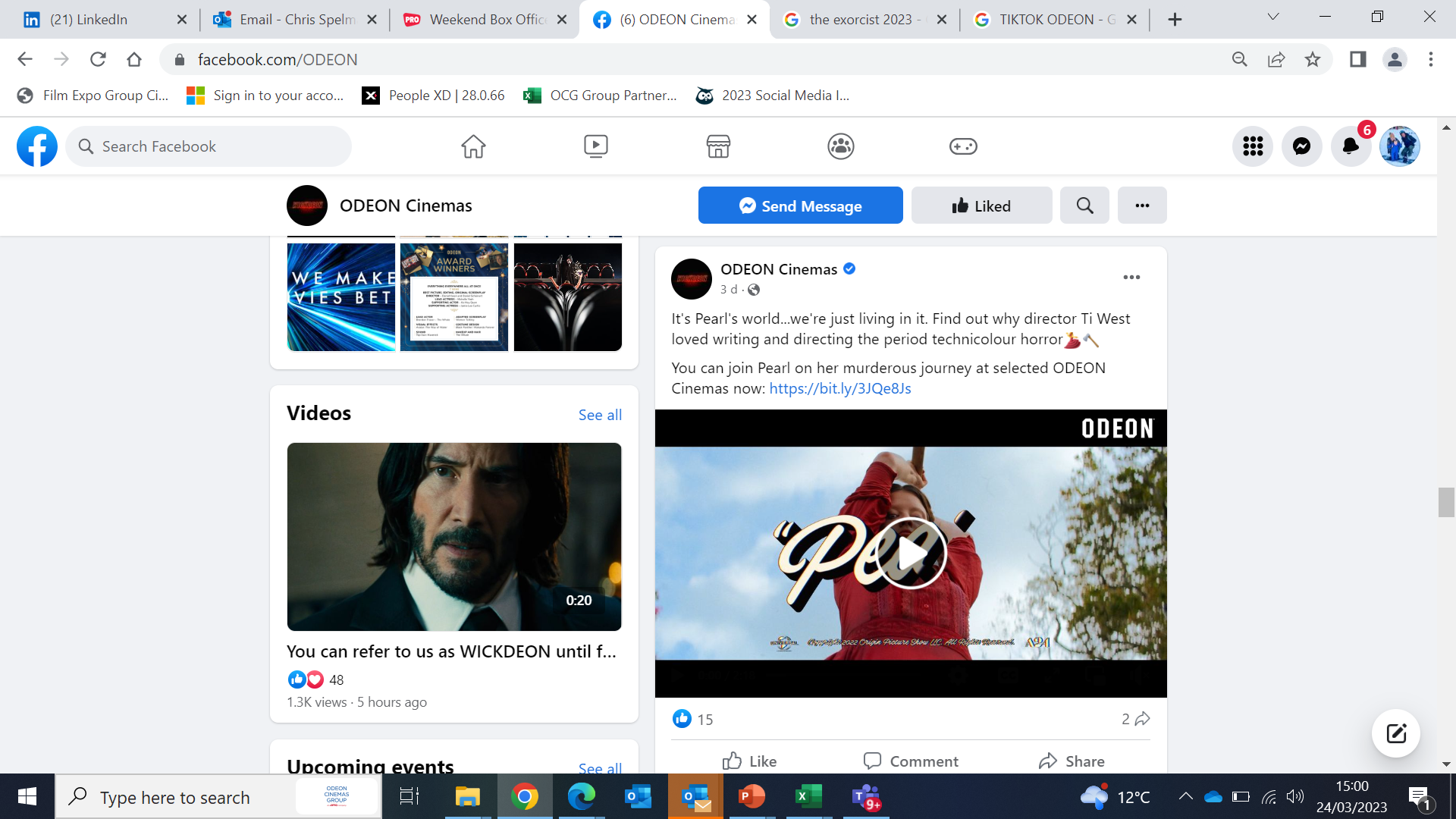 Your Brand will have co-branded coverage across Odeon’s Social Media channels on Instagram, Facebook and Twitter.

Curated editorials will live on the Odeon website as well as the Central Hub for ‘Thrills & Chills’, both working to build a horror fan community alongside organised fan events such as “Scream Unseen”. 

Odeon’s audience data pool is also used to drive efficient retargeting and CRM campaigns that will generate strong reach & engagement for your Brand.
2M
Social Media Impressions
2.7M
Emails sent
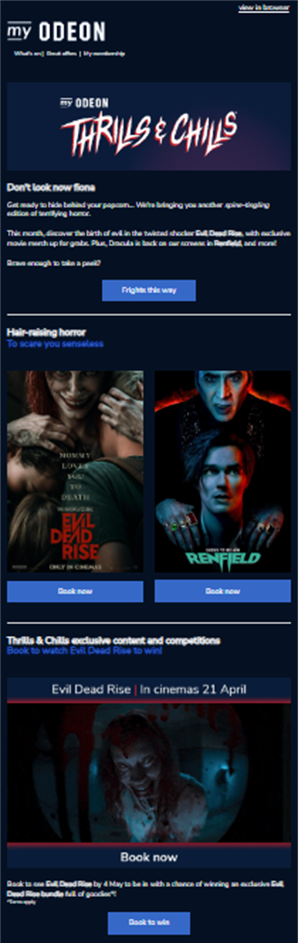 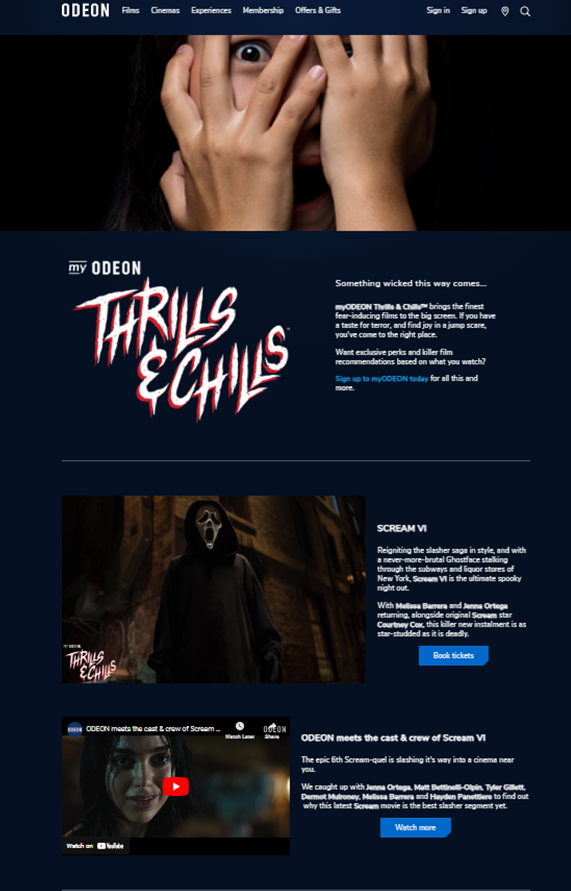 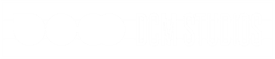 *KPIs based on 12-month partnership
[Speaker Notes: Evil Dead Rise

Instagram:
3.4% engagement rate
9.8k impressions

Twitter: 
1.8% engagement rate
12.9k impressions

Facebook: 
1.6% engagement rate
78.4k impressions


Renfield

Instagram:
3% engagement rate
9.4k impressions

Twitter: 
2.3% engagement rate
8.1k impressions

Facebook: 
1.7% engagement rate
27.2k impressions






Scream VI

Instagram:
3.1% engagement rate
7k impressions

Twitter: 
2.3% engagement rate
6k impressions

Facebook: 
2.1% engagement rate
11.5k impressions

TikTok:
3k views]
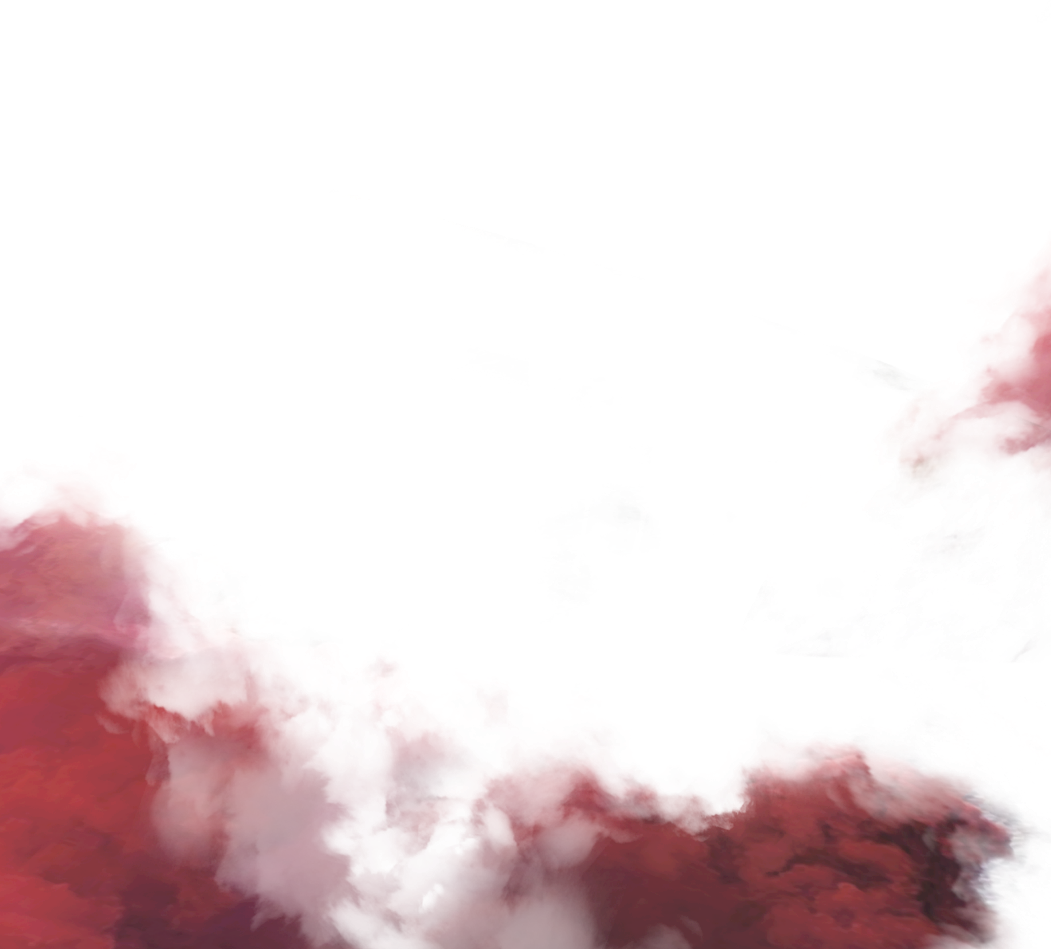 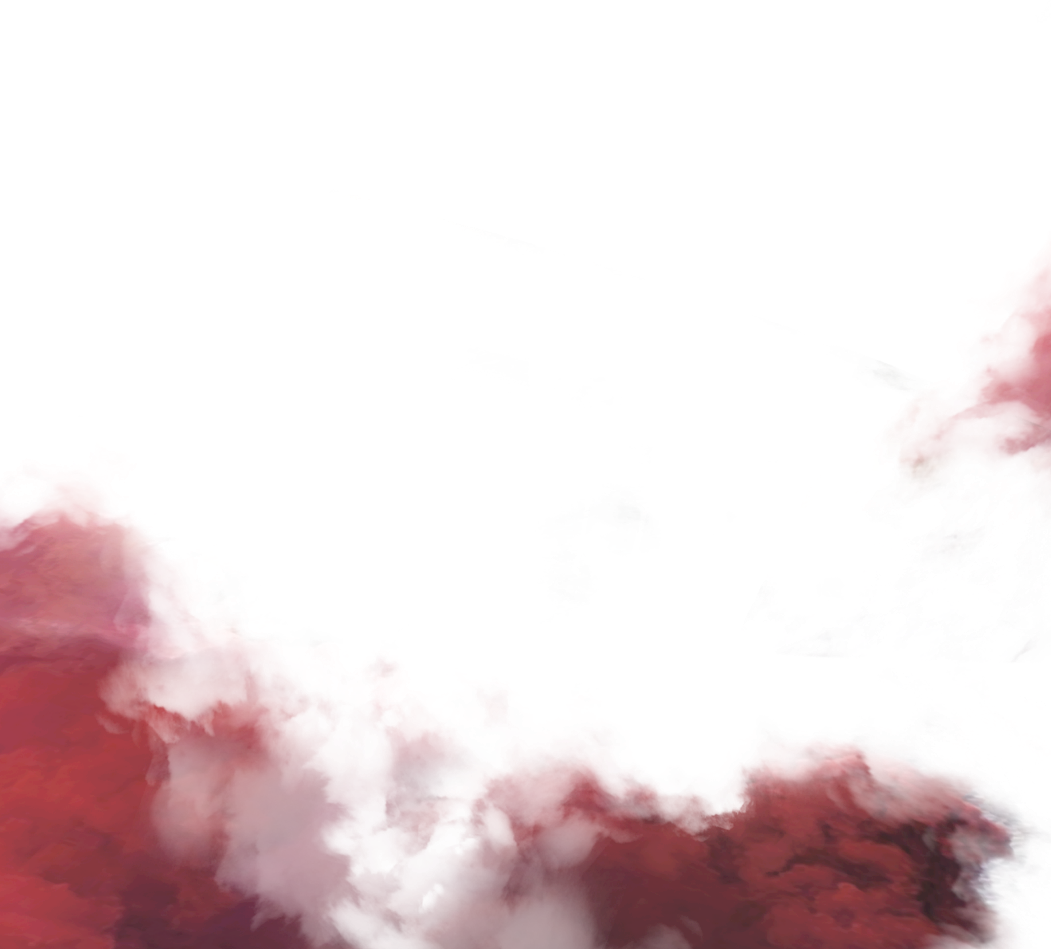 Horror content HIGHLIGHTS COMING THIS YEAR
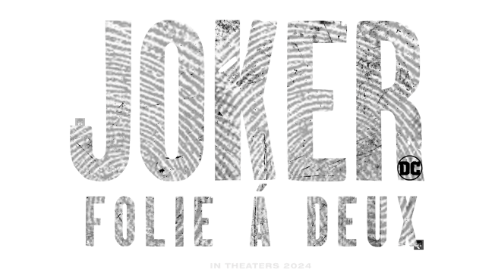 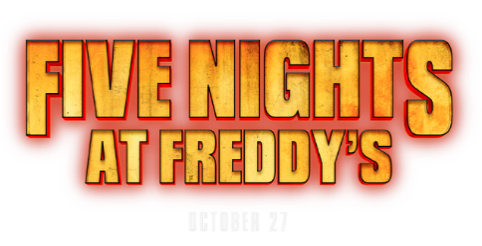 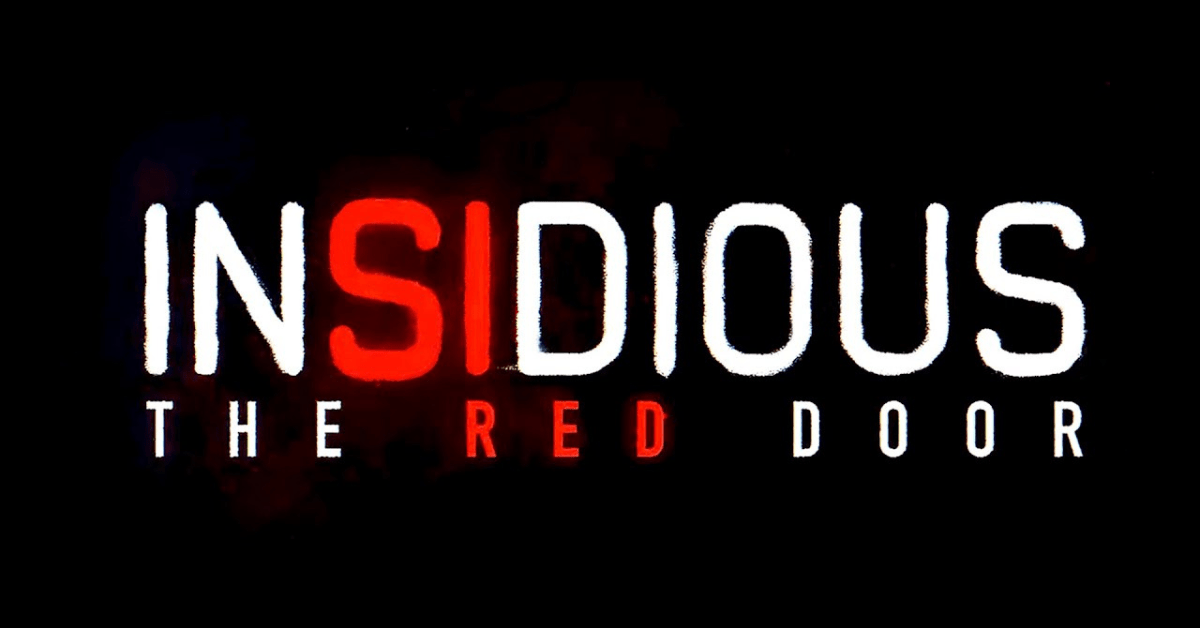 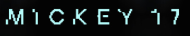 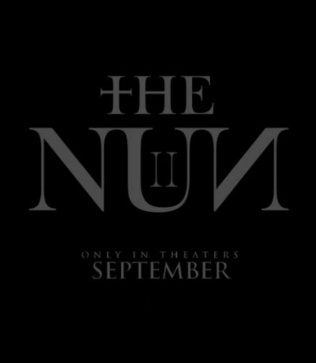 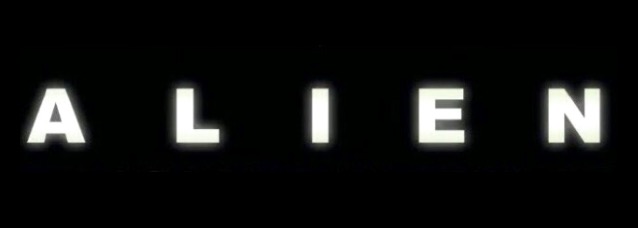 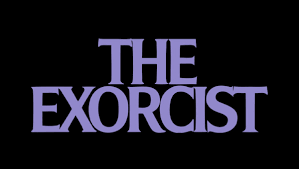 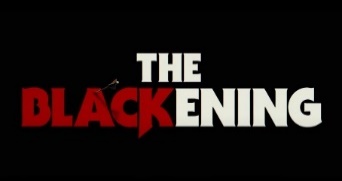 JUL
AUG
SEP
OCT
NOV
DEC
JAN
FEB
MAR
APR
MAY
JUN
JUL
AUG
SEP
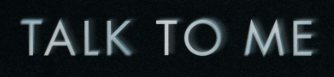 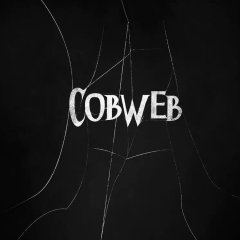 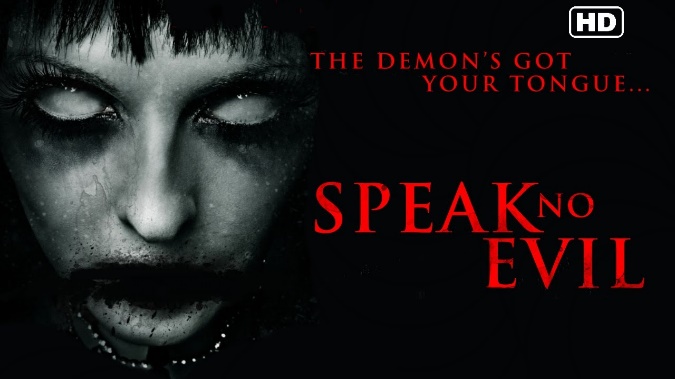 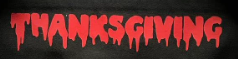 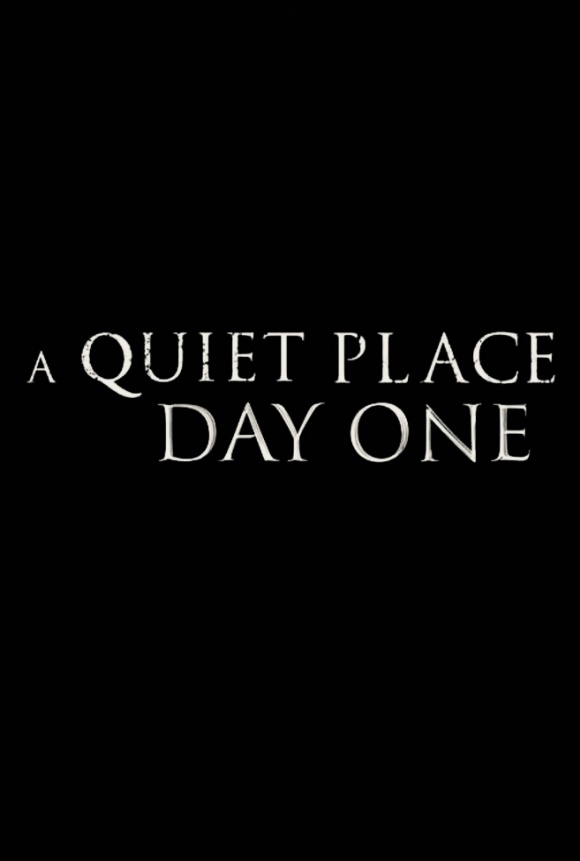 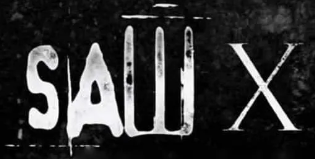 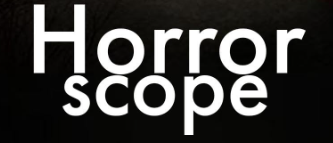 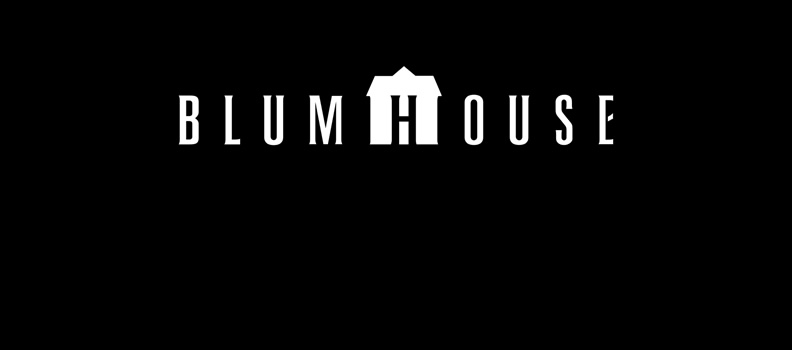 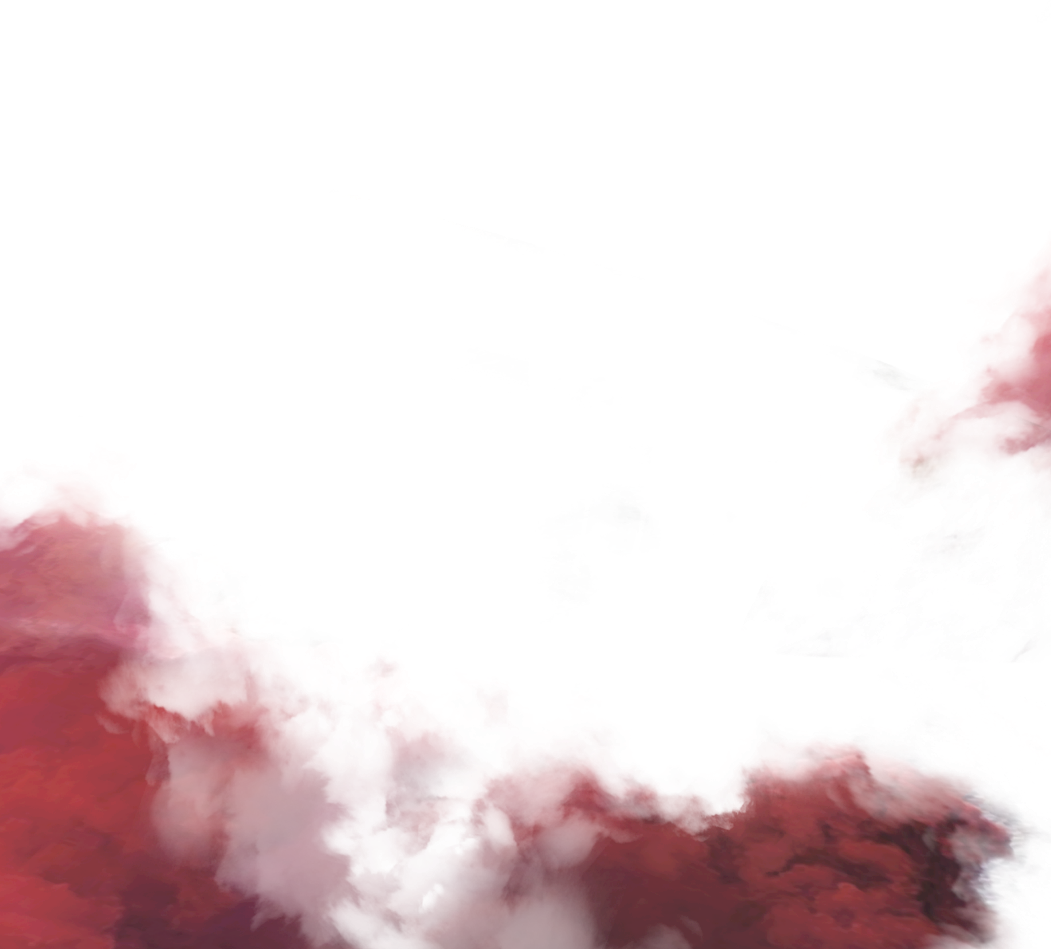 BUDGETS & DELIVERABLES
12 MONTHS - 60” GOLD SPOTS + 10", 10" DEAD GOOD FILM IDENTS
+ ODEON THRILLS & CHILLS PARTNER
SCREENTIME ADMISSIONS: 5.5M
OFF SCREEN IMPRESSIONS: 6.2M
MEDIA VALUE: £3.3M
GROSS BUDGET: £1.5M
BASED ON 40% AGENCY DISCOUNT
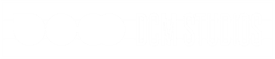 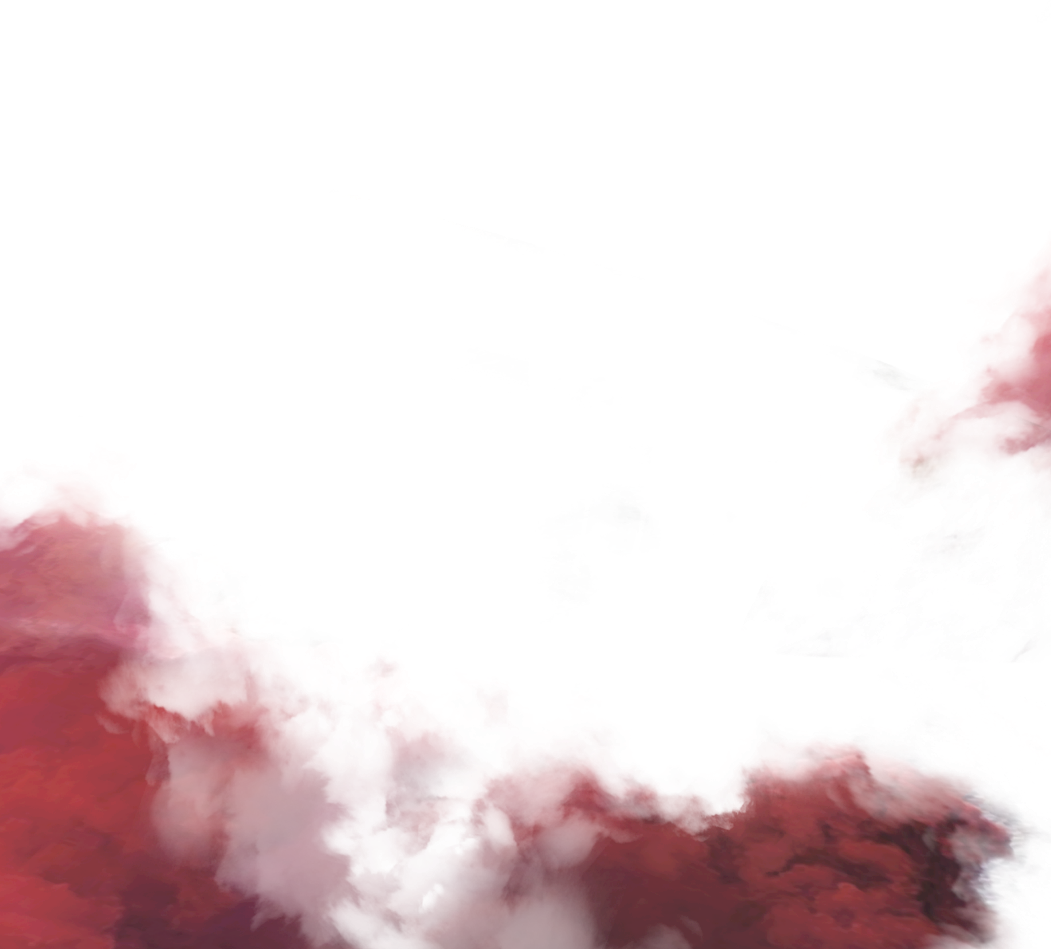 BUDGETS & DELIVERABLES
6 MONTHS - 60” GOLD SPOTS + 10", 10" DEAD GOOD FILM IDENTS
+ ODEON THRILLS & CHILLS PARTNER
SCREENTIME ADMISSIONS: 3.2M
OFF SCREEN IMPRESSIONS: 3.1M
MEDIA VALUE: £2M
GROSS BUDGET: £940K
BASED ON 40% AGENCY DISCOUNT
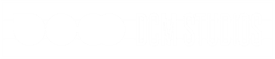 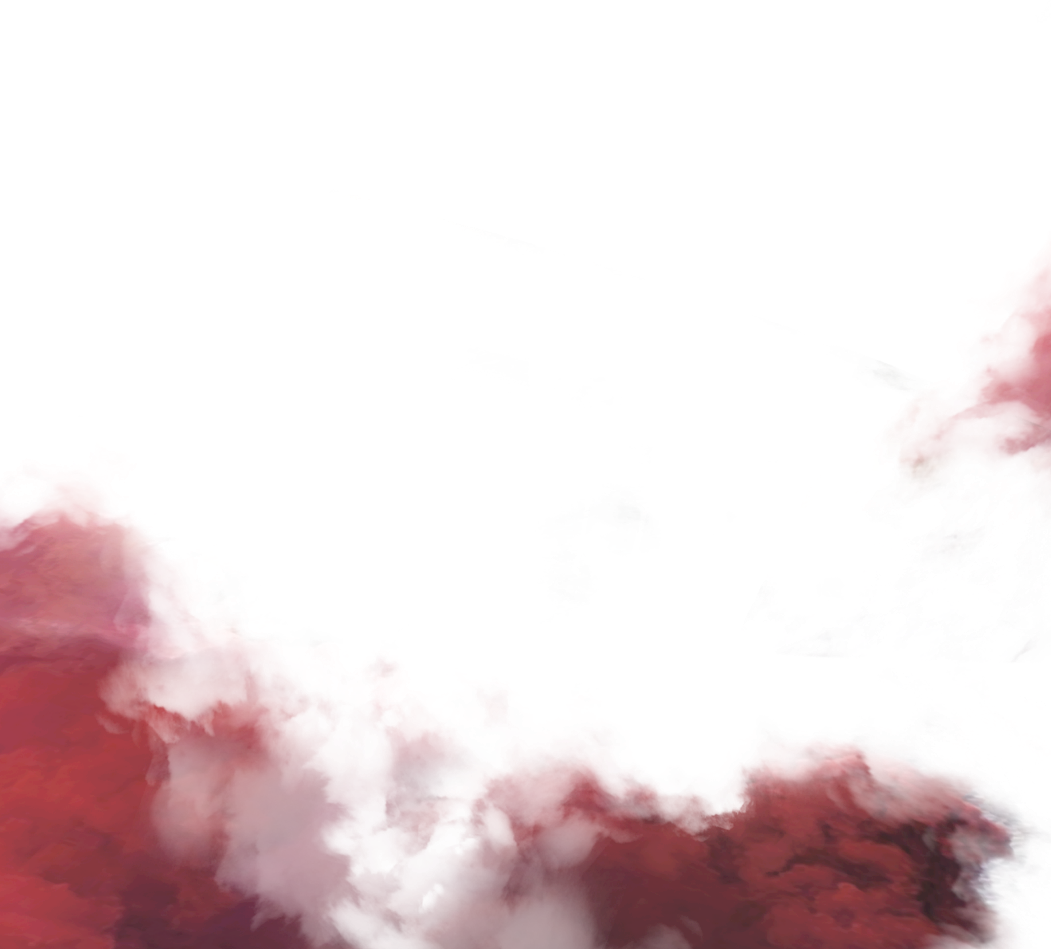 BUDGETS & DELIVERABLES
3 MONTHS - 60” GOLD SPOTS + 10", 10" DEAD GOOD FILM IDENTS
+ ODEON THRILLS & CHILLS PARTNER
SCREENTIME ADMISSIONS: 2.3M
OFF SCREEN IMPRESSIONS: 1.5M
MEDIA VALUE: £1.5M
GROSS BUDGET: £700K
BASED ON 40% AGENCY DISCOUNT
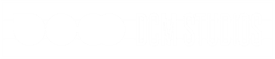 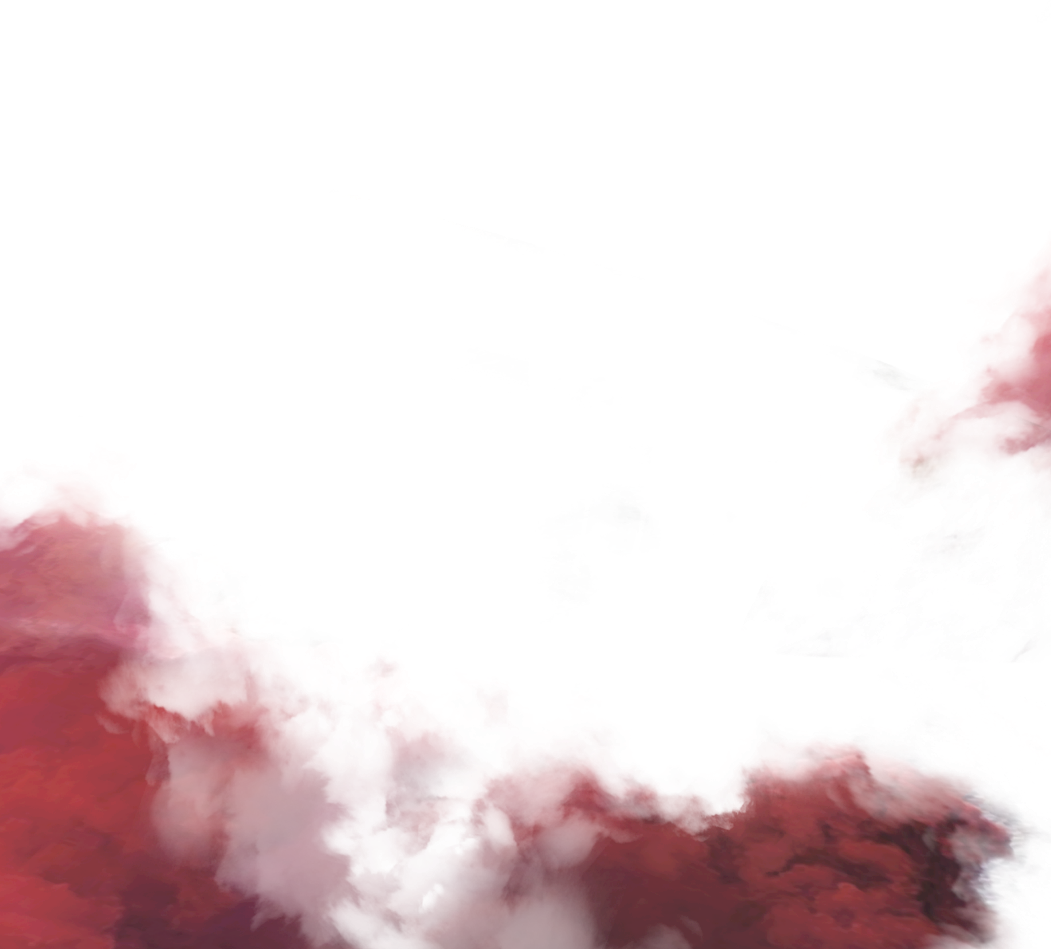 CASE STUDY
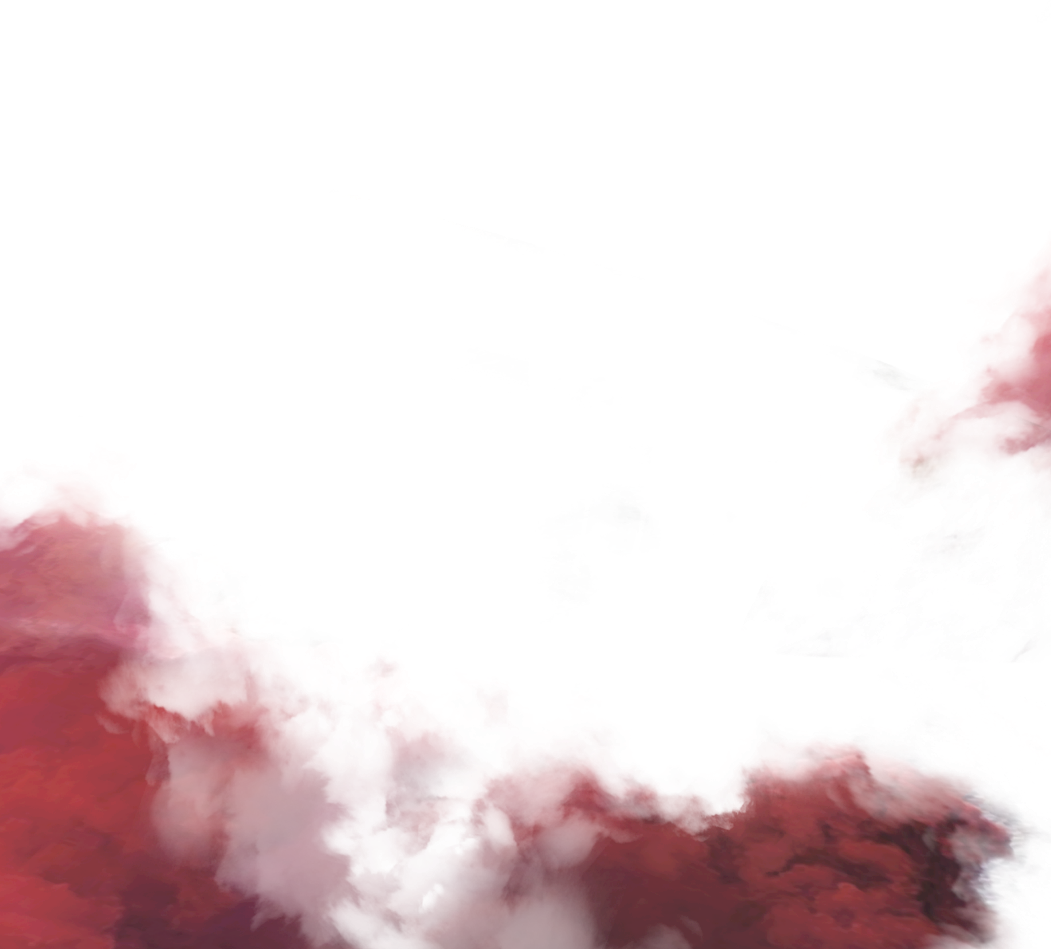 CASE STUDYSPINE TINGLING HORROR, BROUGHT TO YOU BY DISNEY+
BESPOKE CONTENT CREATED BY DCM STUDIOS
DCM Studios partnered with Disney+ for a first of it’s kind Horror Sponsorship in 2022, combining premium positions across all of the Halloween titles with bespoke brand content to showcase Disney’s launch of The Walking Dead on their streaming service.

With the streaming service more commonly known for family animation, Star Wars and the Marvel franchise, Disney needed to create an impactful moment in cinema to insure everyone knew where to find the infamous horror show.

With a modest budget available DCM Studios created a 30” ident that utilized Dolby Atmos spatial audio to its full leaving a lasting impact on the audiences of horror films!
CLICK TO WATCH
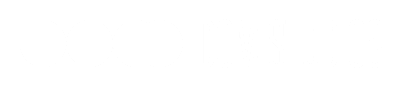 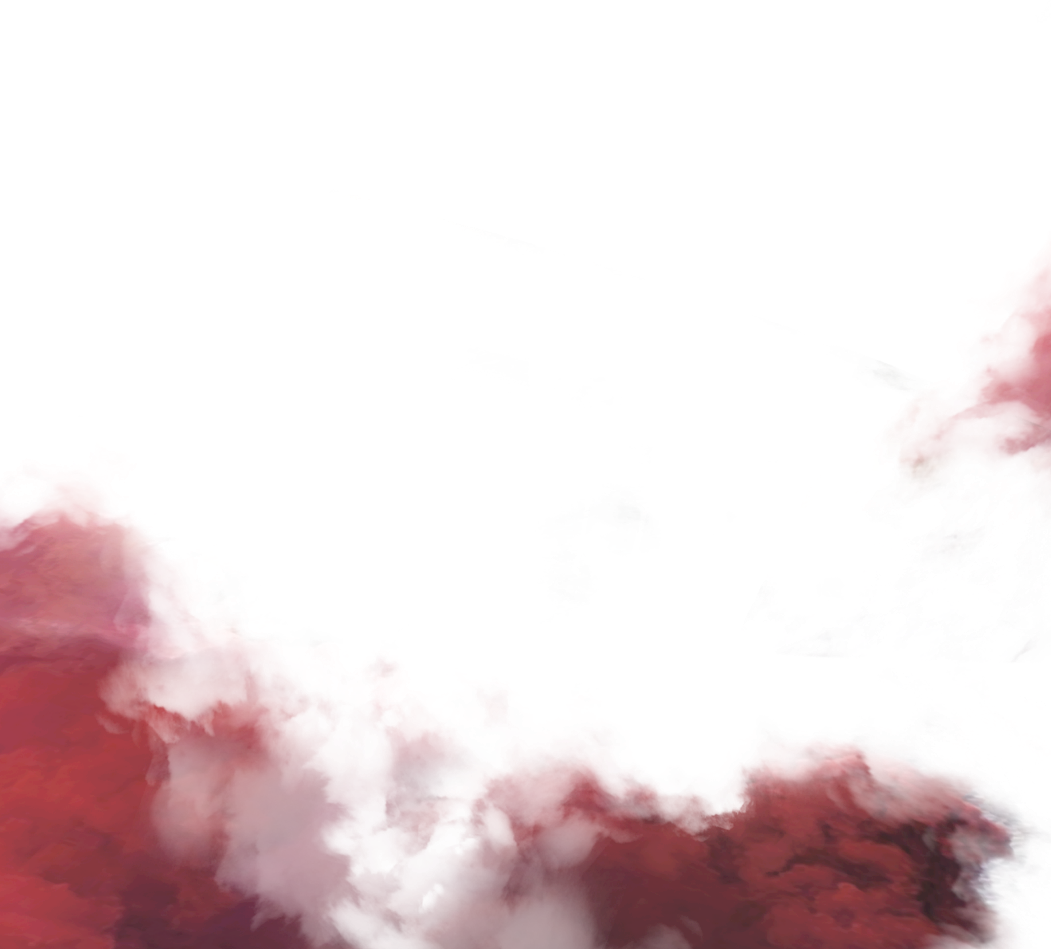 THANK YOU!
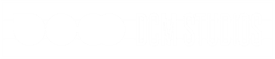